Author names and affiliations
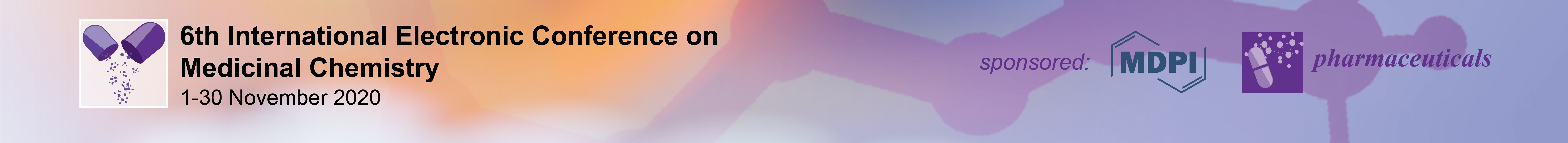